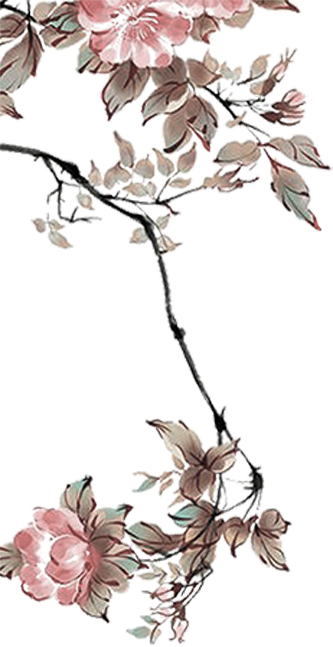 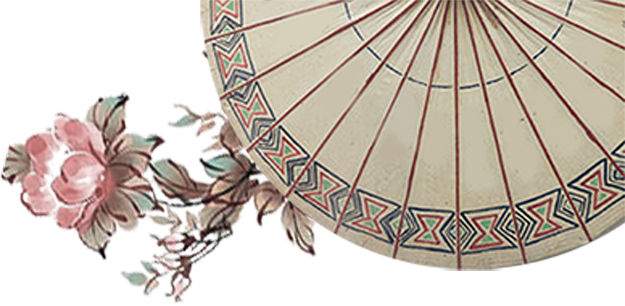 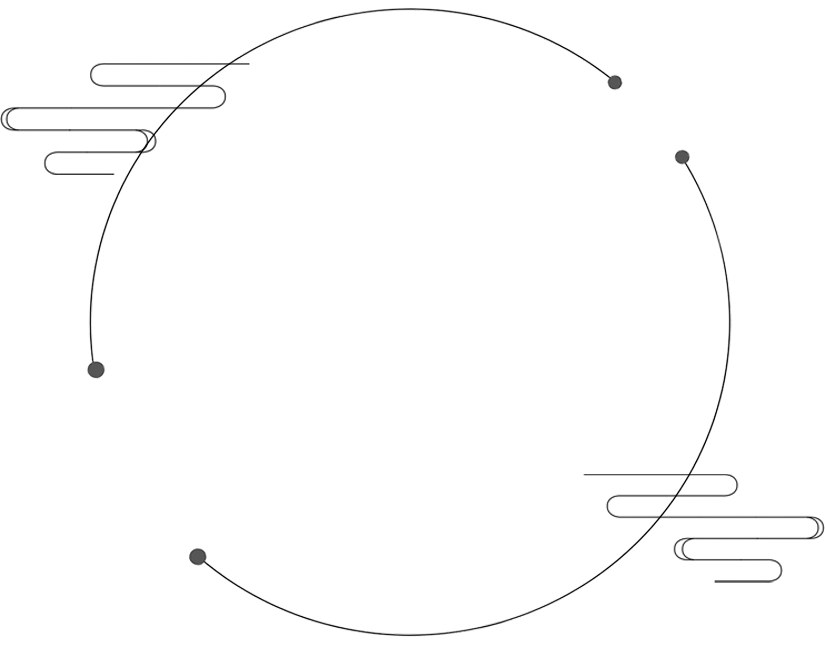 对
中关村第二小学   班 雯
韵
歌
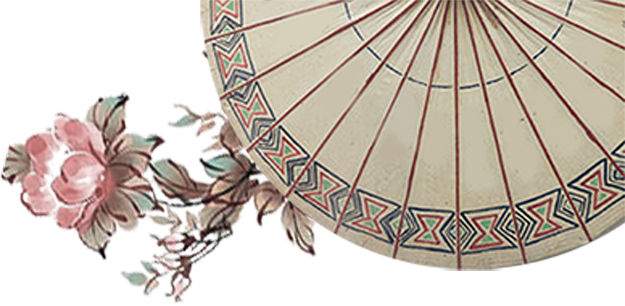 学习提示：
        同学们，下面这些字是甲骨文的 “云”“雨”“雪”“风”“花”“树”“鸟”“虫”，你们手中卡片的字是楷体，你能帮它们找回同伴吗？同桌两人试一试!
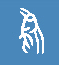 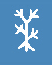 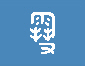 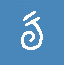 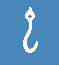 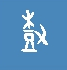 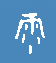 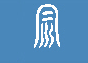 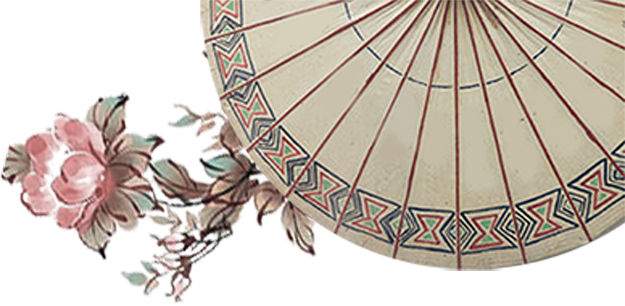 学习提示：
        同学们，下面这些字是甲骨文的 “云”“雨”“雪”“风”“花”“树”“鸟”“虫”，你们手中卡片的字是楷体，你能帮它们找回同伴吗？同桌两人试一试!
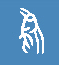 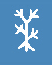 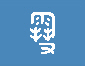 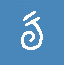 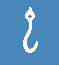 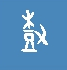 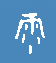 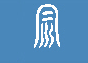 鸟
云
雪
花
风
树
虫
雨
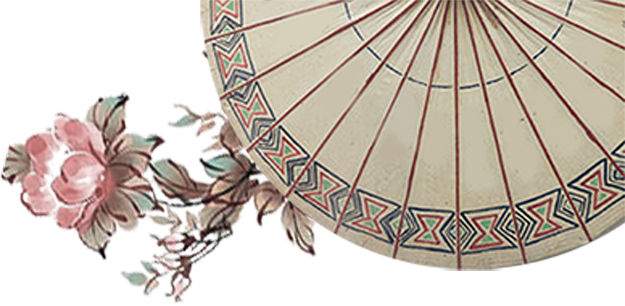 小组合作任务：
       同学们，这些事物属于“自然现象”“动物”“植物”这三类，请四人一小组，将生字卡片，按照不同的类别帮它们归类。
“植物”
“动物”
“自然现象”
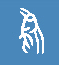 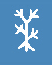 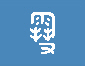 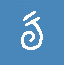 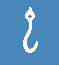 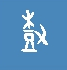 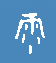 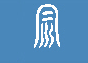 鸟
云
雪
花
风
树
虫
雨
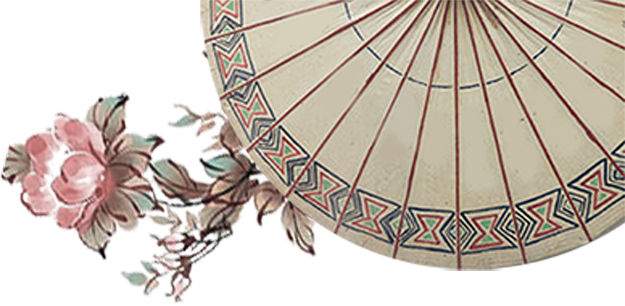 朗读提示：
        同学们，这首对韵歌从自然现象对起，然后是对动植物，让我们美美地把这两句朗读一遍吧。
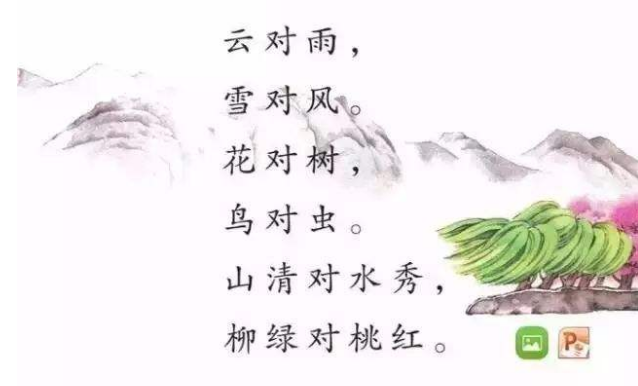 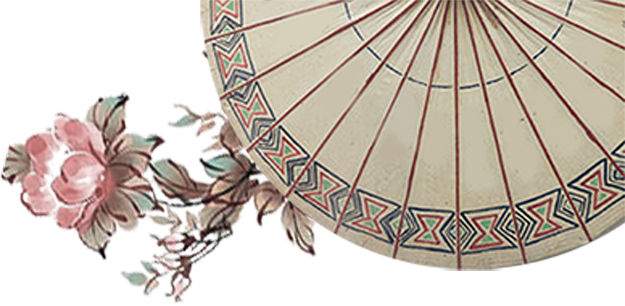 学习提示：
     朗读句子，观察图画，想一想，这个对子中的“山清” “水秀”“柳绿”“桃红”分别指的是画中的哪个部分？
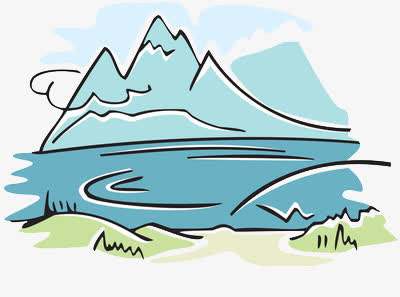 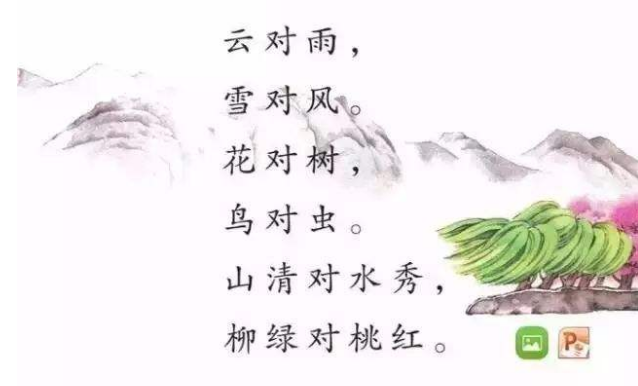 山清对水秀，
柳绿对桃红。
山清对水秀，
柳绿对桃红。
柳对桃是植物对植物，绿对红是颜色对颜色，山对水是事物对事物。
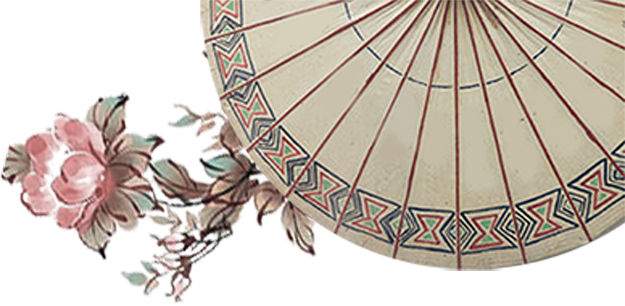 朗读提示：
        同学们，对韵歌的最后是美景“山清水秀、柳绿桃红”的对子，为我们勾勒了一幅大自然美丽的画卷。咱们男女生合作，再把课文朗读一遍吧。
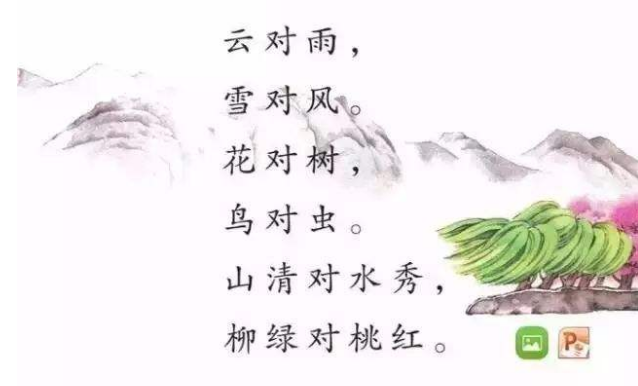 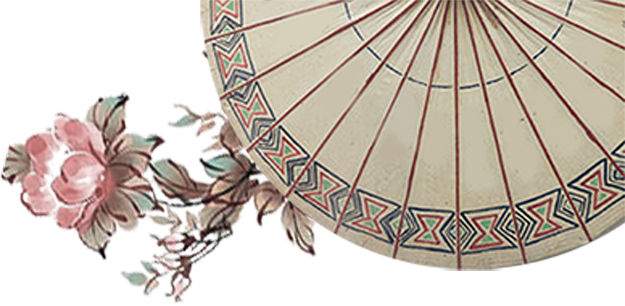 小游戏：
    在课文《金木水火土》中藏着一些单字对，你能把它们找出来吗？试一试。
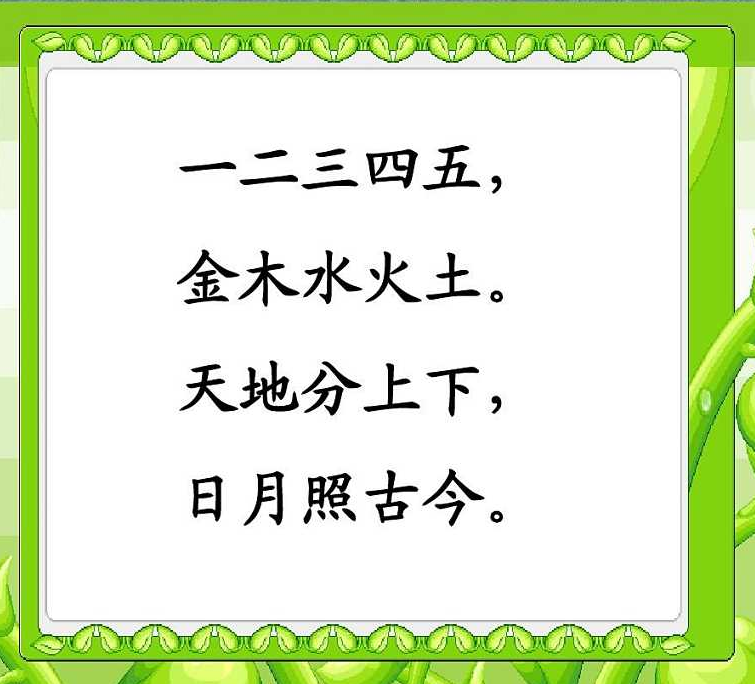 意思相对
字数相等
韵脚相同